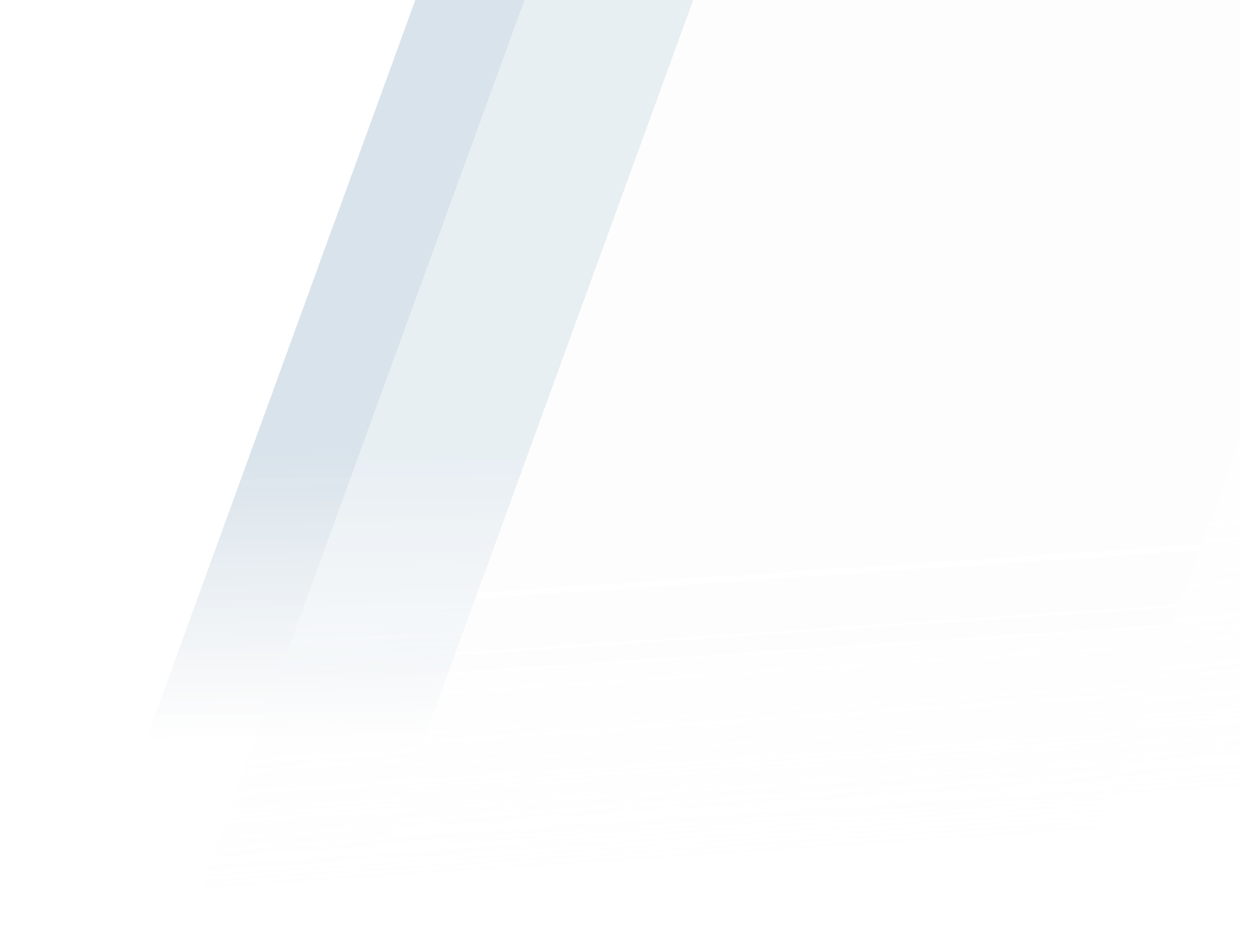 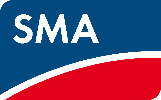 ERCOT IBRWG November 2023 
SMA Perspective on NOGRR 245
& Improving System Stability with Legacy Plants
Ravi Dodballapur | Senior Director Application Engineering
Frank Berring | Head of Business Development
November 10th, 2023
Disclaimer
IMPORTANT LEGAL NOTICEThis presentation does not constitute or form part of, and should not be construed as, an offer or invitation to subscribe for, underwrite or otherwise acquire, any securities of SMA Solar Technology AG (the "Company") or any present or future subsidiary of the Company (together with the Company, the "SMA Group") nor should it or any part of it form the basis of, or be relied upon in connection with, any contract to purchase or subscribe for any securities in the Company or any member of the SMA Group or commitment whatsoever.
All information contained herein has been carefully prepared. Nevertheless, we do not guarantee its accuracy or completeness and nothing herein shall be construed to be a representation of such guarantee. The Company shall assume no liability for errors contained in this document, unless damages are caused intentionally or through gross negligence by the Company. Furthermore, the Company shall assume no liability for effects of activities that evolve from the basis of data and information provided by this presentation. 
The information contained in this presentation is subject to amendment, revision and updating, which does not underlie any prior announcement by the Company. Certain statements contained in this presentation may be statements of future expectations and other forward-looking statements that are based on the management's current views and assumptions and involve known and unknown risks and uncertainties. Actual results, performance or events may differ materially from those in such statements as a result of, among others, factors, changing business or other market conditions and the prospects for growth anticipated by the management of the Company. These and other factors could adversely affect the outcome and financial effects of the plans and events described herein. The Company does not undertake any obligation to update or revise any forward-looking statements, whether as a result of new information, future events or otherwise. You should not place undue reliance on forward-looking statements which speak only as of the date of this presentation.
This presentation is for information purposes only and may not be further distributed or passed on to any party which is not the addressee of this presentation solely after prior consent of the Company. No part of this presentation must be copied, reproduced or cited by the addressees hereof other than for the purpose for which it has been provided to the addressee. The content of this presentation, meaning all texts, pictures and sounds, are protected by copyright. The contained information of the presentation is property of the Company. 
This document is not an offer of securities for sale in the United States of America. Securities may not be offered or sold in the United States of America absent registration or an exemption from registration under the U.S. Securities Act of 1933 as amended.
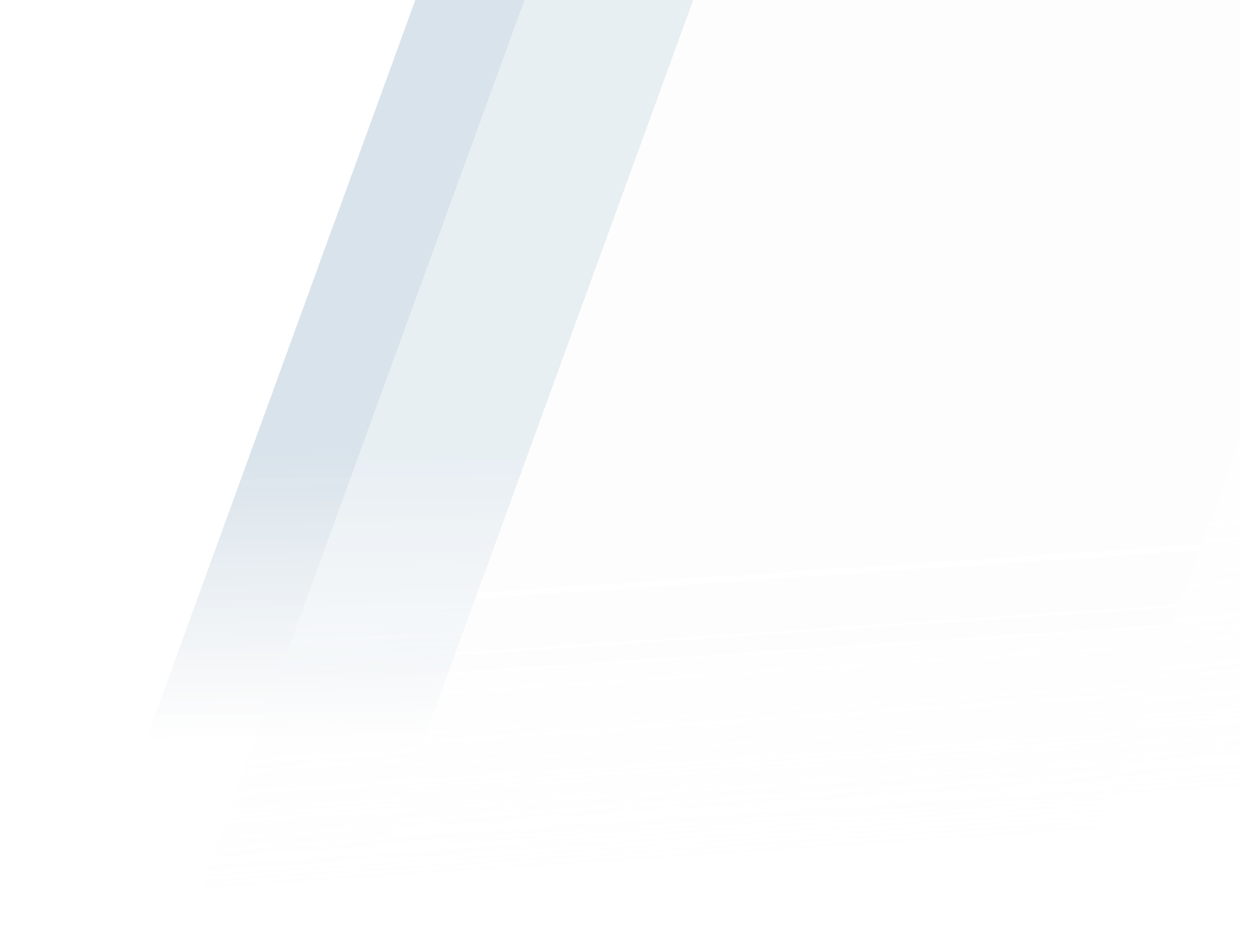 Agenda
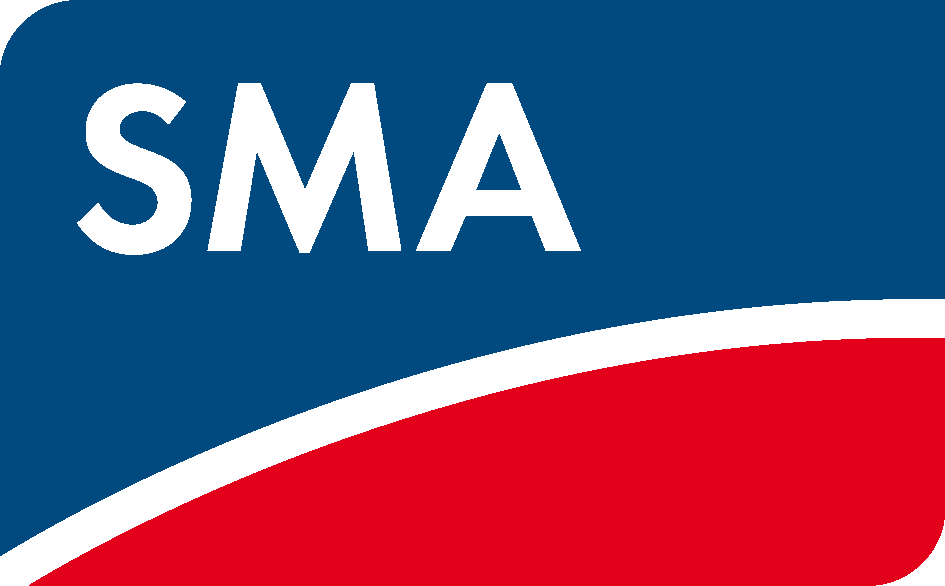 1
SMA Perspective on NOGRR 245
2
Keeping system stability with legacy plants
Emerging technologies need    pioneers who set the standards.
[Speaker Notes: First, I would like to present the system concept of our solution. 

In the second part, I will explain the control modes of the solution, with special focus on our new capabilities for inertia control.

The third point will cover the current boost capability, enabling to provide a firm inertial response at high rated power.

And finally, I will give an example for service stacking on plant-level.]
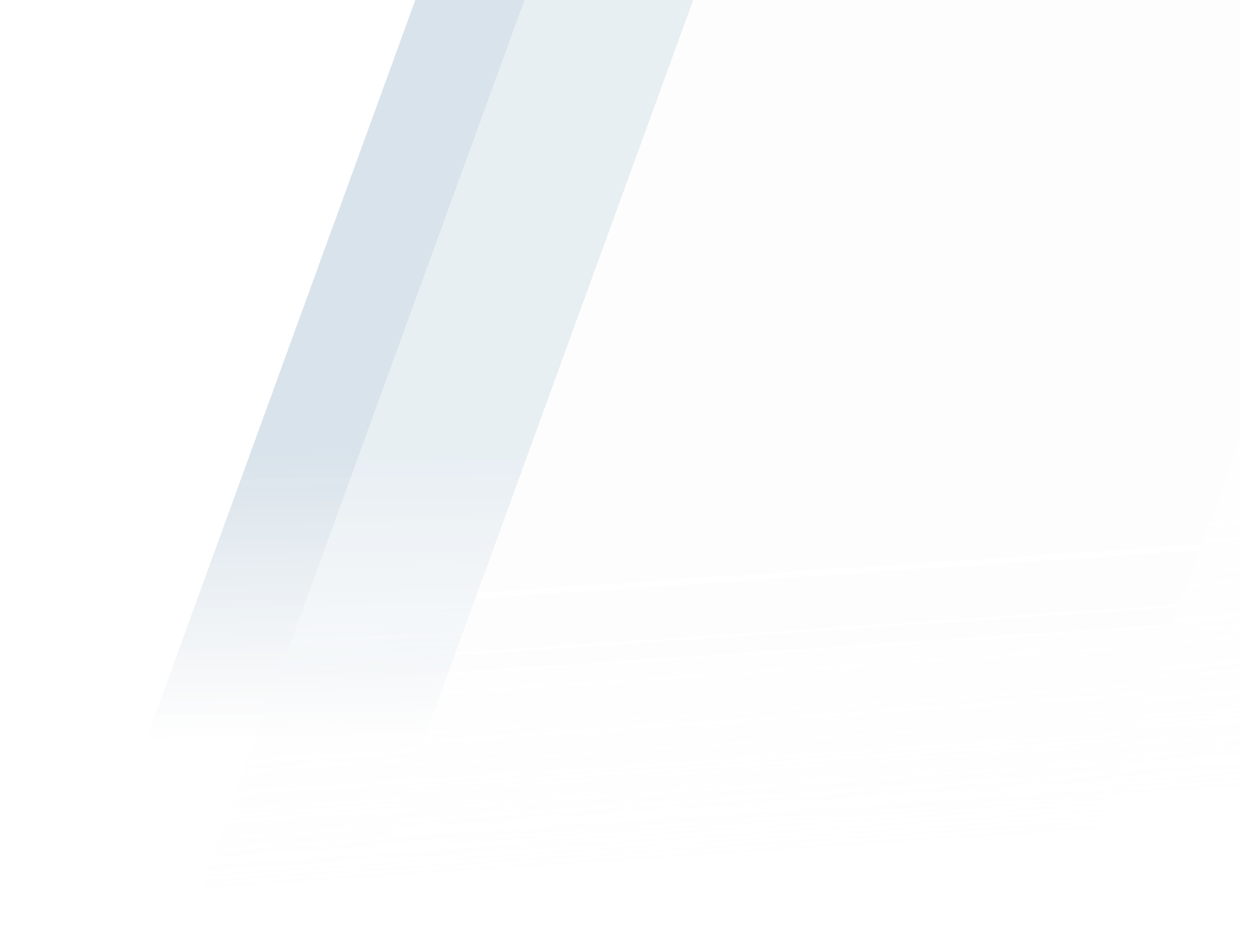 Agenda
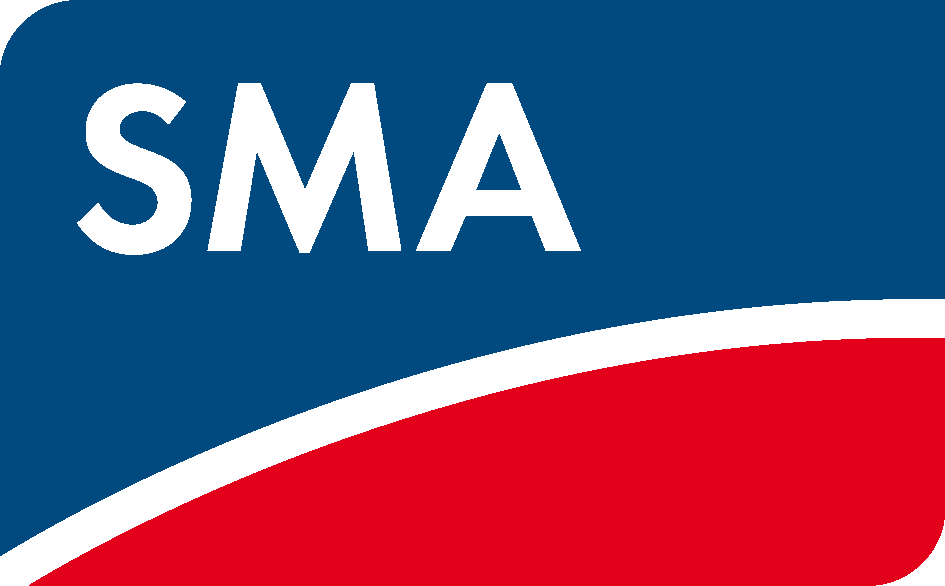 1
SMA Perspective on NOGRR 245
2
Keeping system stability with legacy plants
Emerging technologies need    pioneers who set the standards.
[Speaker Notes: First, I would like to present the system concept of our solution. 

In the second part, I will explain the control modes of the solution, with special focus on our new capabilities for inertia control.

The third point will cover the current boost capability, enabling to provide a firm inertial response at high rated power.

And finally, I will give an example for service stacking on plant-level.]
ERCOT NOGRR-245 [v. Aug 18th] Condensed Summary
NOGRR-245 outlines Plant Level Requirements.  SMA Power Conversion Solutions enable Plant Compliance through proper behavior at the Inverter Terminals.
Additional Plant Design considerations, on both DC and AC side, may be required, typically outside of the Power Conversion Suppliers’ scope.
Comments
FRT and VRT require proper parameter settings, but requirements fall within capabilities
MFRT requirements are met, hardware adaptions already implemented in current products
FRT behavior is programmable for variable k-factors according to severity of voltage drops
ROCOF of 5hz/s is met with appropriate parameter settings
Phase angle jump ride through of 25 deg is met, up to 60 deg has been tested successfully with proper settings
Fault recording – high resolution data is captured and stored, but plant level storage is needed to avoid overwriting data if events exceed storage capacity
Current product complies for new installs
Upgrades needed for fielded projects (engineered kits are released)
Older products (pre-2015) under review
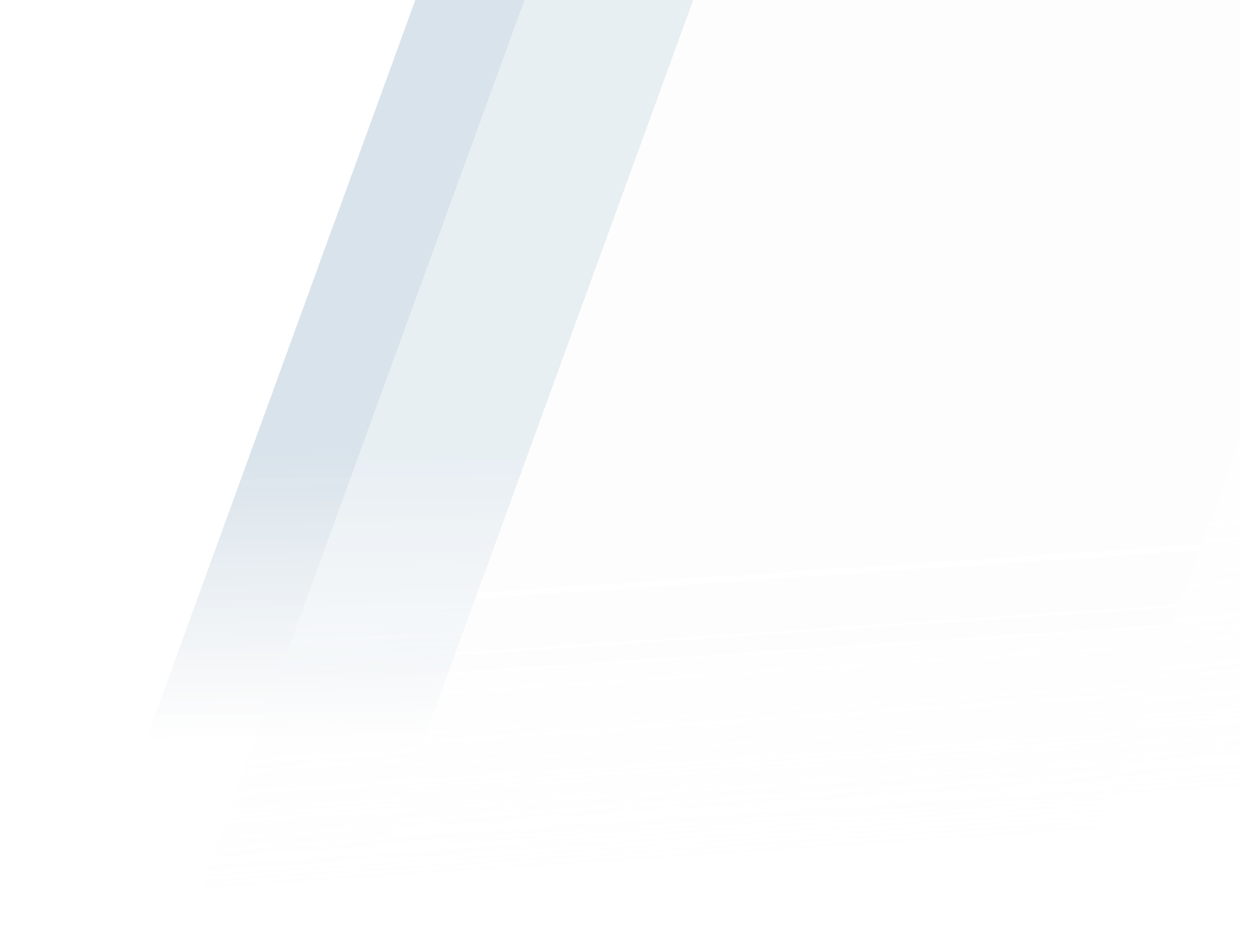 Agenda
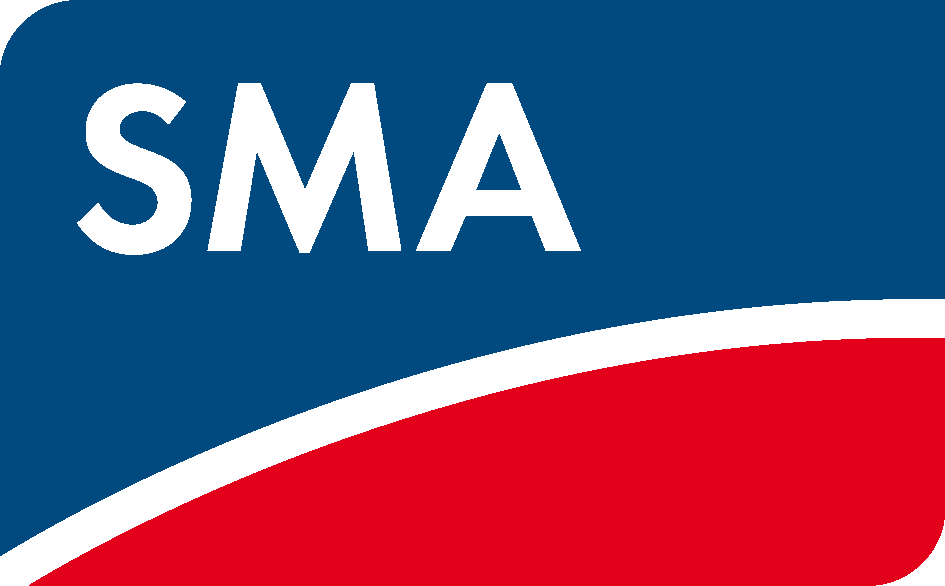 1
SMA Perspective on NOGRR 245
2
Keeping system stability with legacy plants
Emerging technologies need    pioneers who set the standards.
[Speaker Notes: First, I would like to present the system concept of our solution. 

In the second part, I will explain the control modes of the solution, with special focus on our new capabilities for inertia control.

The third point will cover the current boost capability, enabling to provide a firm inertial response at high rated power.

And finally, I will give an example for service stacking on plant-level.]
Improving System Stability of Legacy Plants
Conclusions
The benefits of “turning on” GFM control at existing sites cannot be quantified in a general way; only system studies can identify the impact
Improvements identified would likely be unreliable – that is, dependent upon the operating point of the BESS 
 GFM benefits are only firm with power reserves
V,f ride through capabilities are not necessarily enhanced/improved by GFM control
Degree of impact, from either approach, can only be known through detailed studies
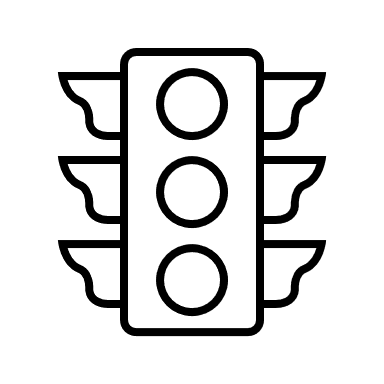 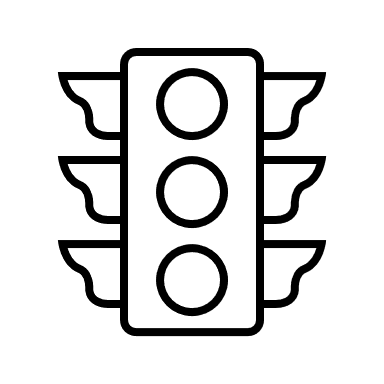 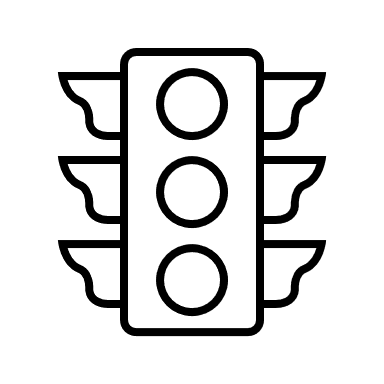 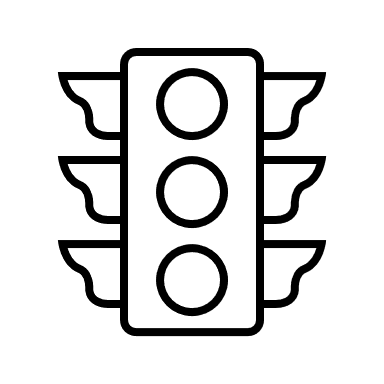 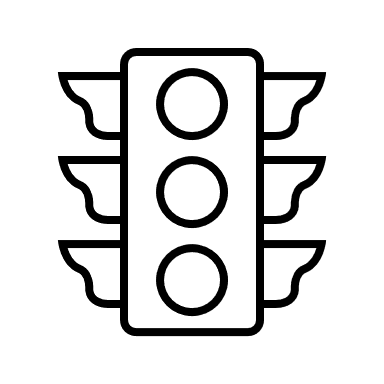 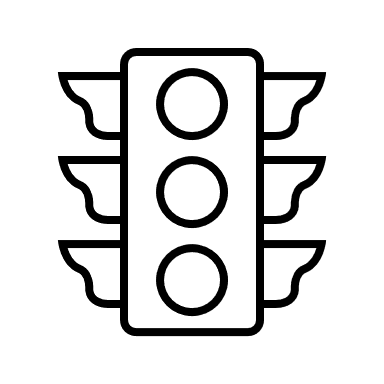 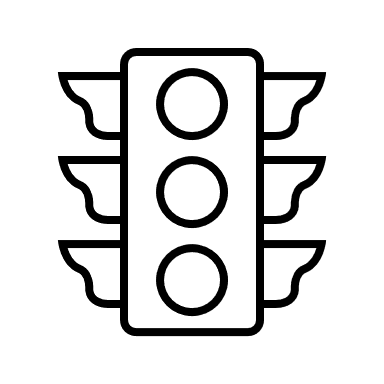 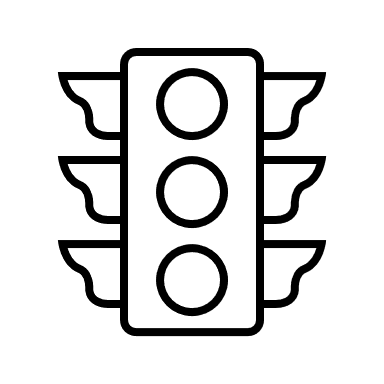 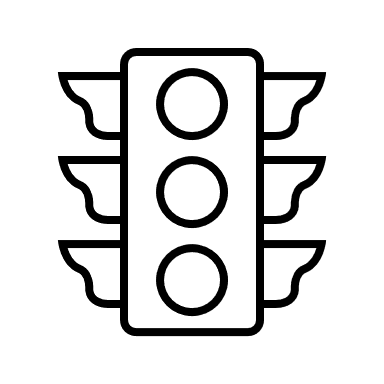 *   Maybe a better result if BESS is well designed with proper reserves
** BESS considered here – PV, not improved
[Speaker Notes: Just switching to GFM does not necessarily help with any issues, and depends on what sort of asset you are talking about – Wind/PV/BESS…
In general (not only SMA) – switching to grid forming will not solve problems.  Parameterization is crucial, and a separate topic from GFL vs GFM

Sync Generators, also grid forming  oscillations result from various things, such as each generator having a different observed dynamic response to grid events.  

YES – you need GRM IBRs providing grid stability services to bring about system stability – BUT, this is in the range of 20-40%, not all, and only can be quantified through studies
** TOO MUCH GFM may also have a NEGATIVE effect on stability**  
For example, TOO MUCH inertia – systems slowly synchronize after a grid event, leading to a condition of asynchronous operation]
A Process for Considering System Stability with New BESS Projects
Proposal: Power Plant Grid Connection Process
STAGE 1
Requirements
 (Grid Codes, Modelling and testing guidelines, control method…)
Results
Availability of results is mandatory to perform next project phase
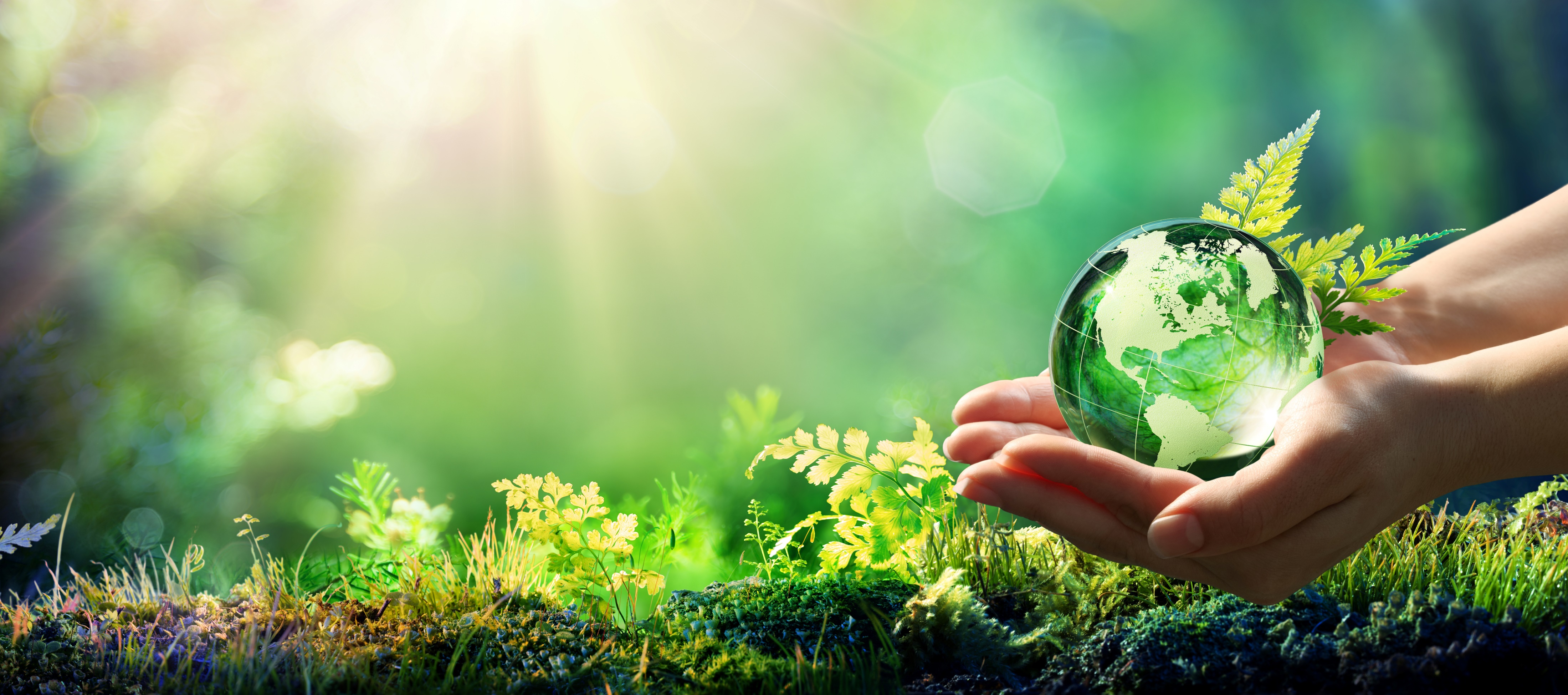 THANK YOU SMA America, LLC